MATH 1311
Section 1.2
Functions Given by Tables
Average Rate of Change
Limiting Values
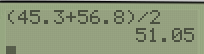 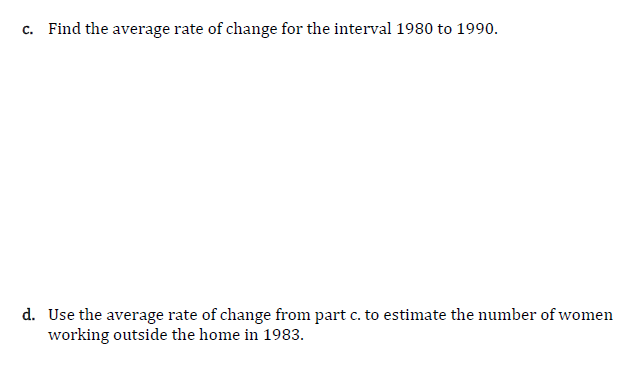 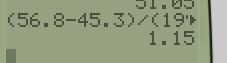 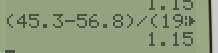 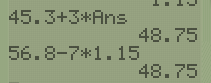 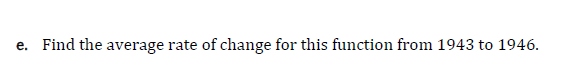 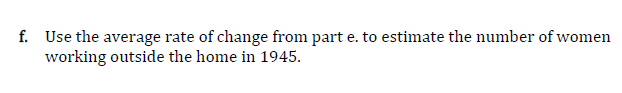 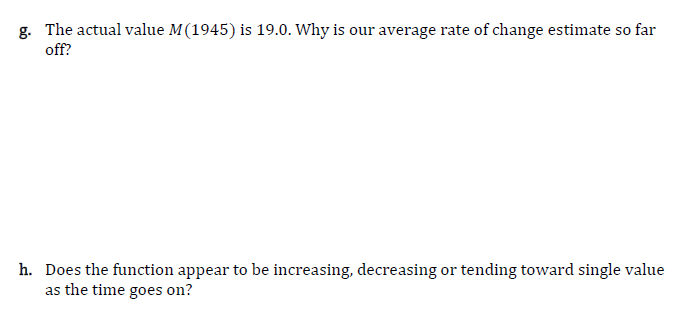 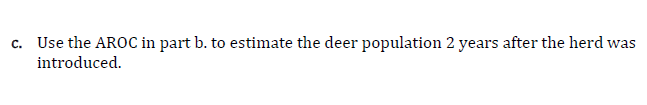 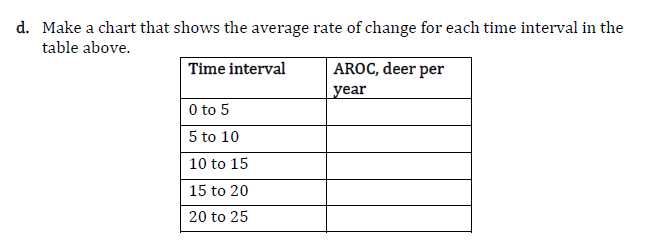 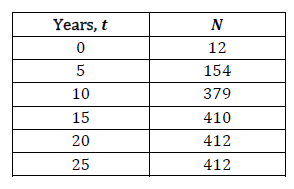 The world population, P(y), is given by the following table:
a. Determine the value of P(1965) and describe its meaning:
b. Describe, in function notation, the population at the year 1995.  Determine the value.
Source: Worldometers, UN Department of Economic and Social Affairs, Population Division, 2017
The world population is given by the following table:
c. Find the Average Rate of Change between 1975 and 1980.
d. Estimate the population in 1983.
e. Find the average rate of change between 2010 and 2015.
f. Estimate the population in 2014.
The world population is given by the following table:
g. Is there are faster rate of population change between 1975 and 1980 or between 2010 and 2015?
h. Does there appear to be a limiting value?  If so, what is its approximate value?